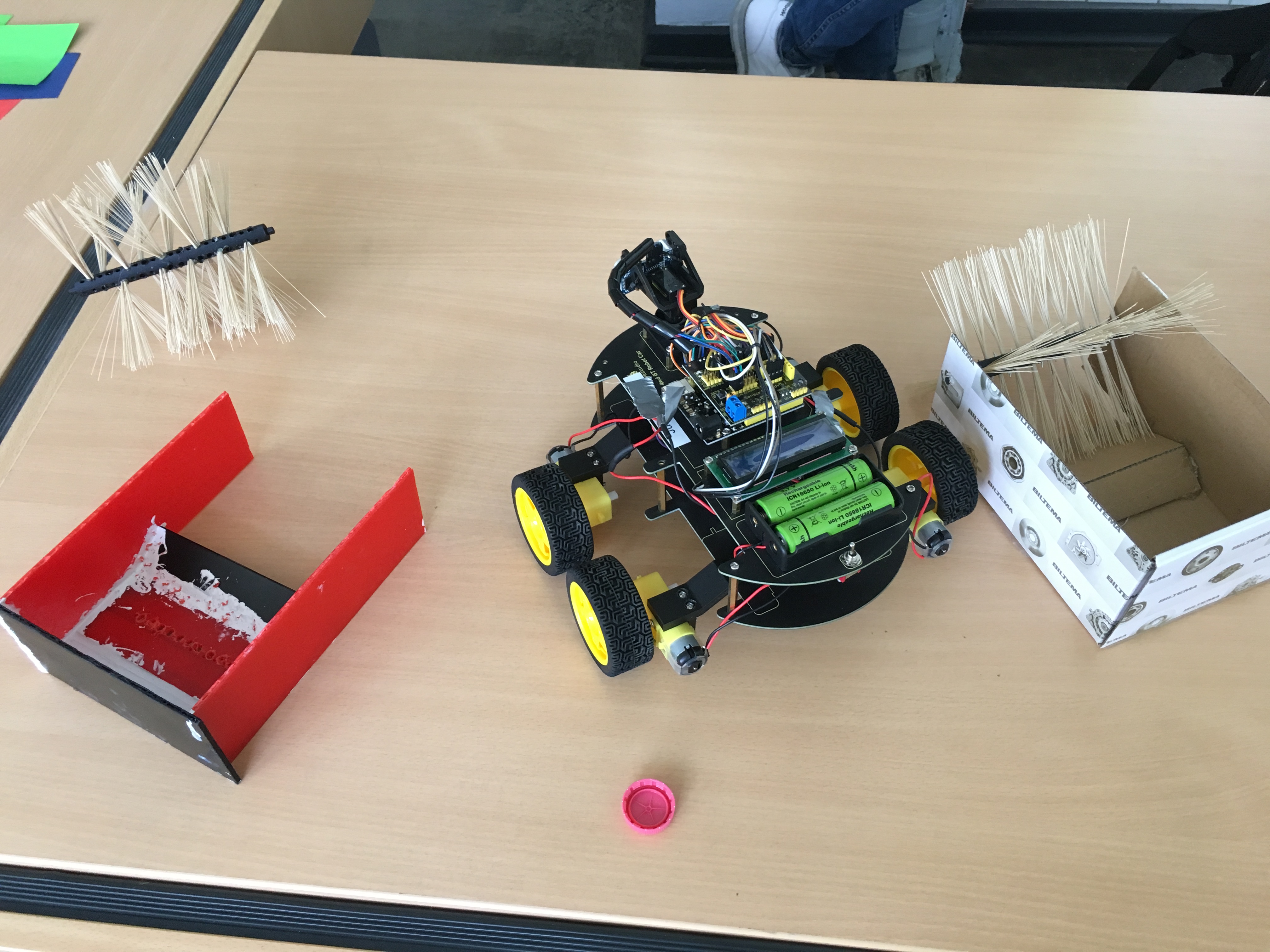 Work process
ERASMUS Robot`r us, Norway
Starting point
Work phases
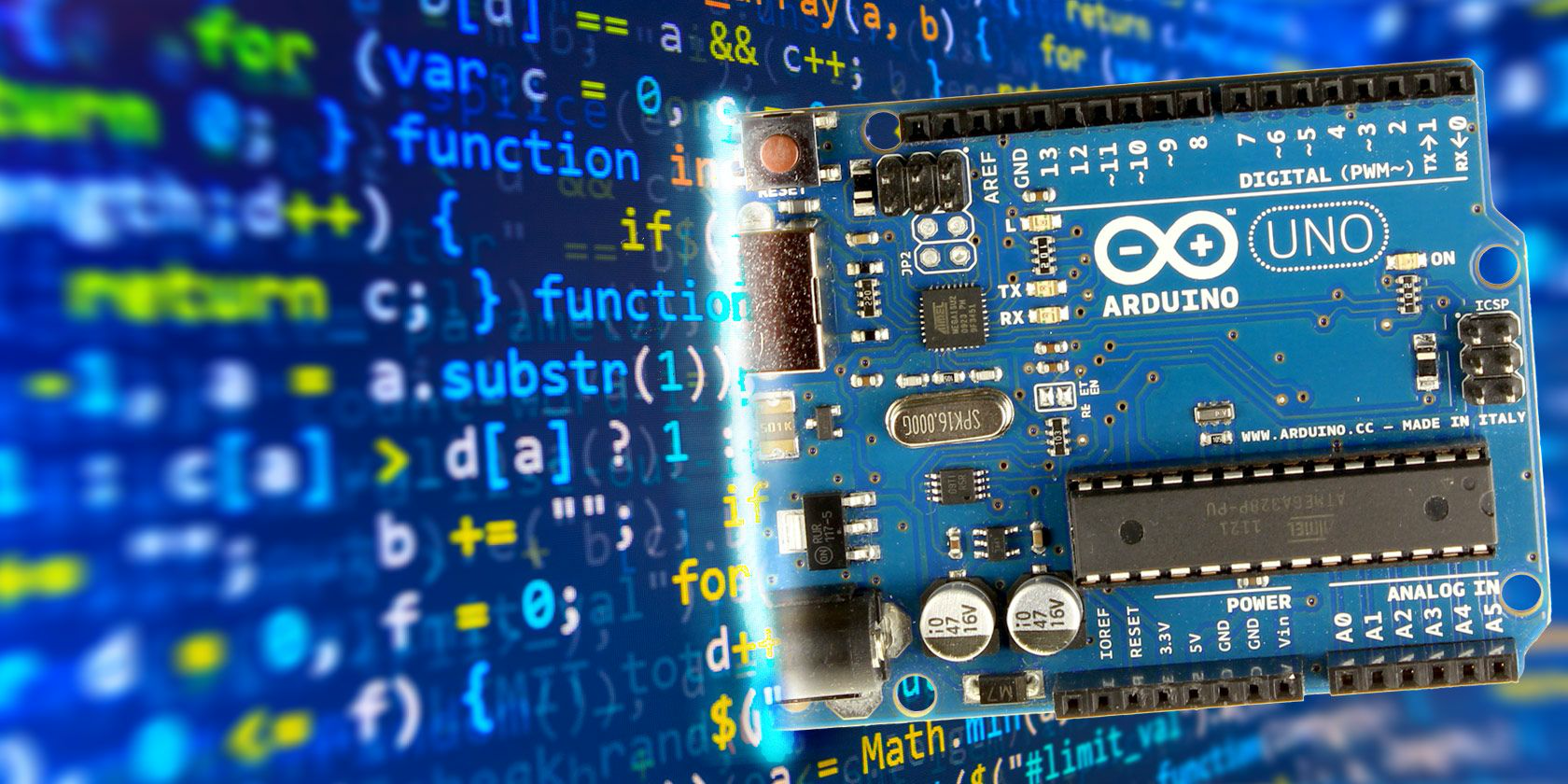 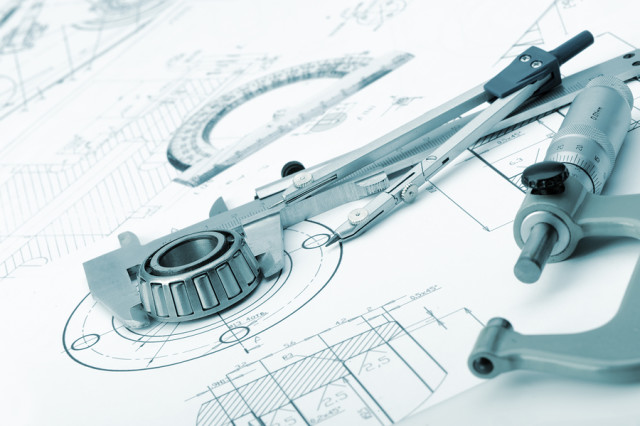 Coding

Mechanical Design

Assembly and testing
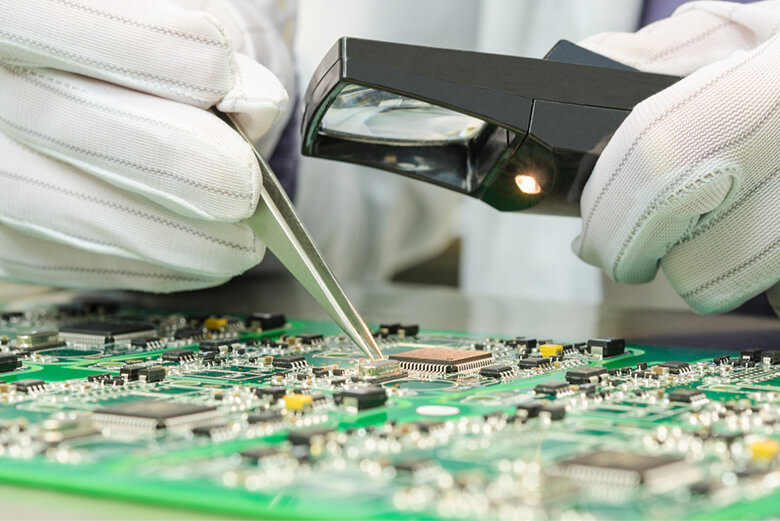 Timeline
1) PROJECT CODING
Basic training 
Learning Arduino IDE
Coding and testing for simple functionalities
Fixing steering by trial and error.
2) Project Mechanical design
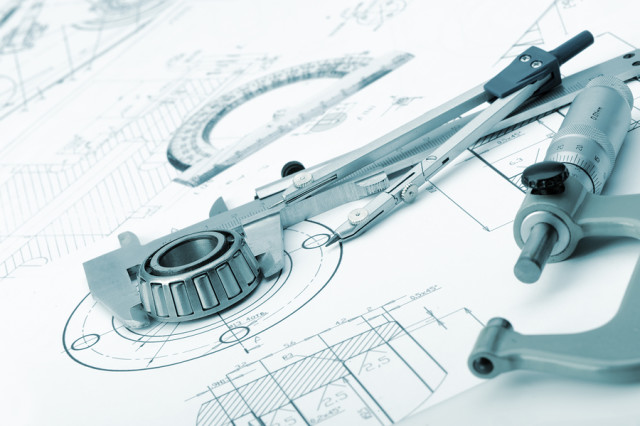 Form and function
Structural strength, time to print
Ramp and sidewalls
Brush and motor
Box for electronics, spoiler
Camera mount
3) Assembly and testing
Assemble and test belt drive
Assemble pickup brush
Fix all cables
Final testing
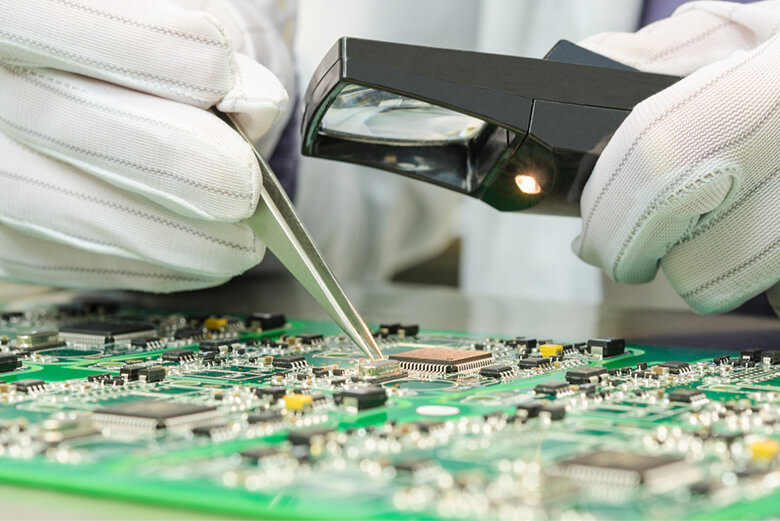